«ДЕНЬ ПОБЕДЫ»презентация  для  детей  младшей группы
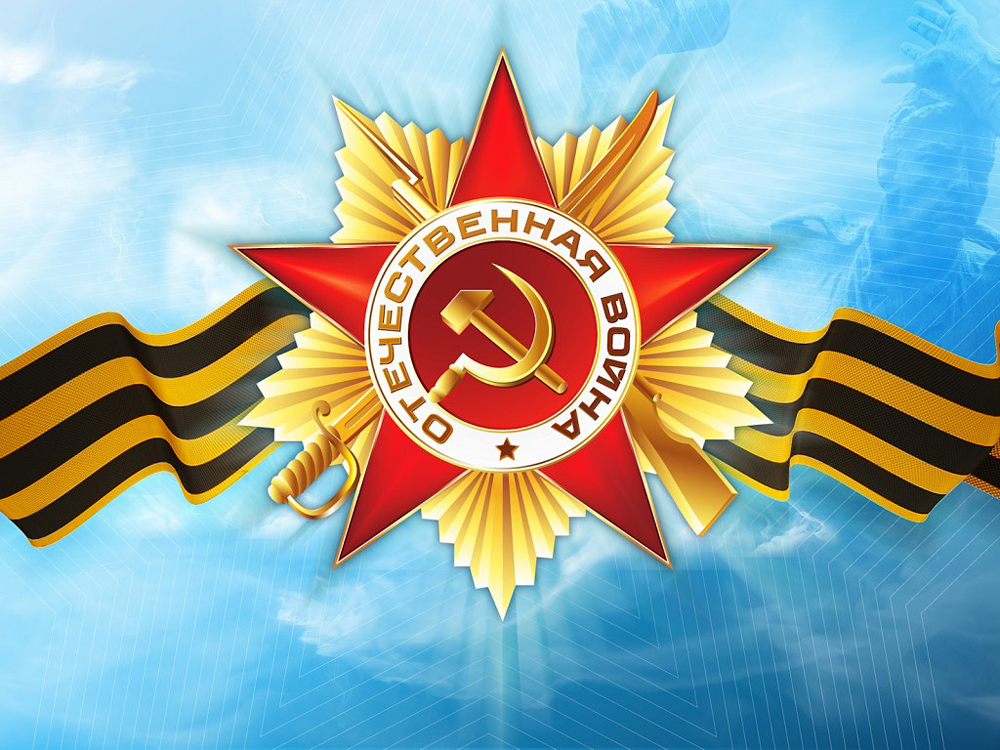 Подготовила воспитатель
 МБДОУ № 114 :
Мамаева Р.К
.
Ребята! Совсем скоро мы будем праздновать День Победы! А вы знаете, что это за праздник? Сейчас я вам расскажу.
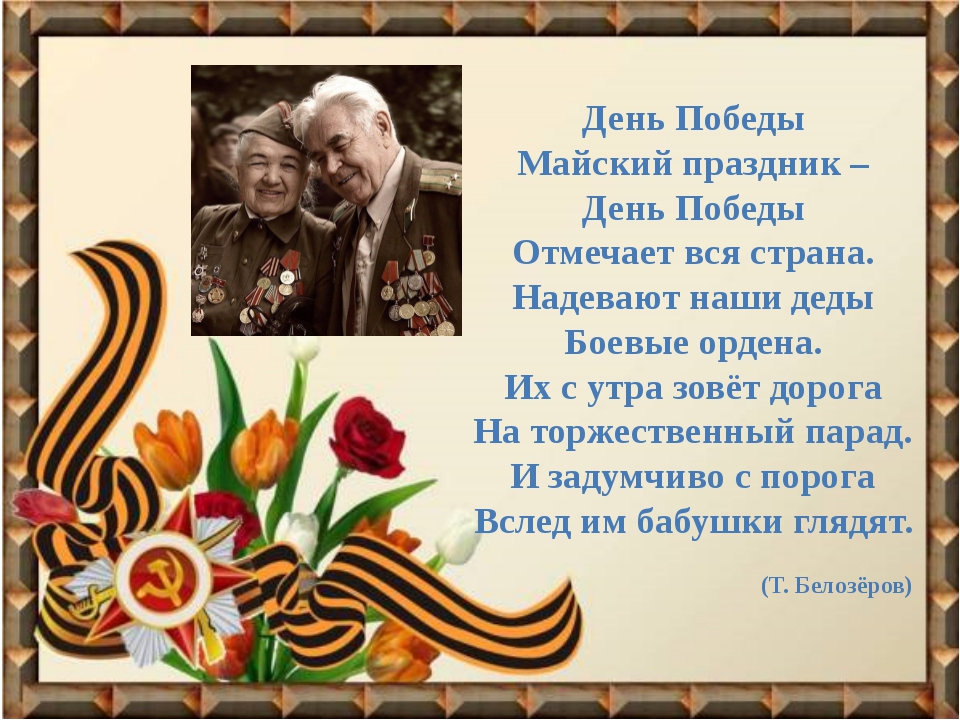 Когда-то очень давно на нашу страну напала фашистская армия. У них было очень много самолетов, танков, солдат.
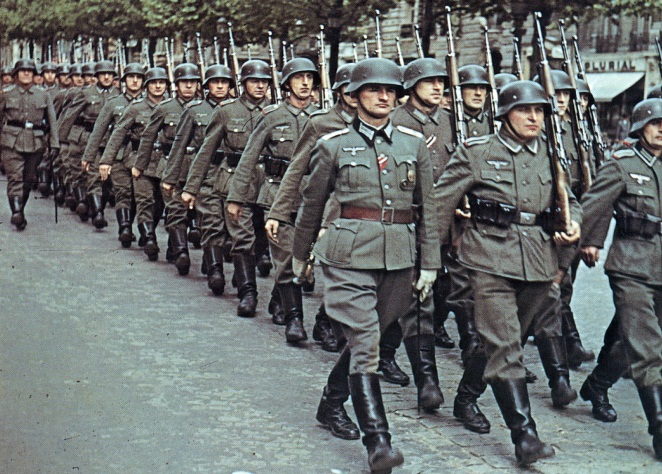 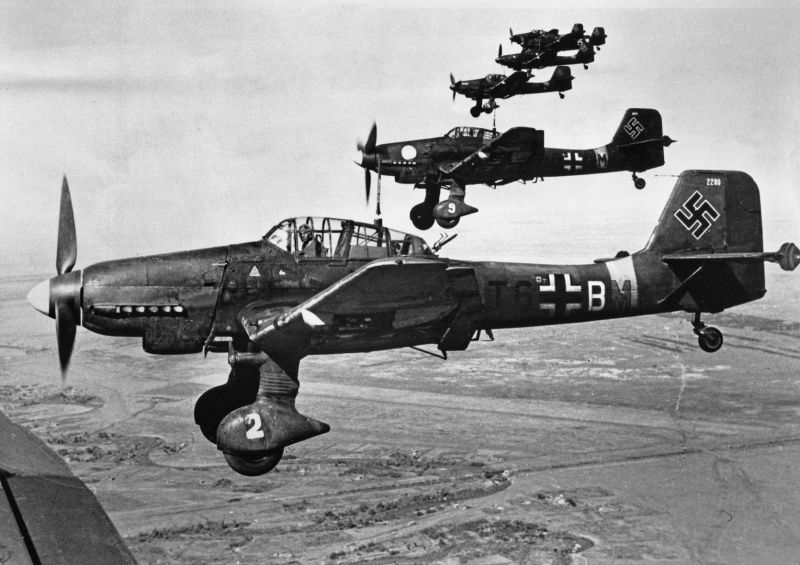 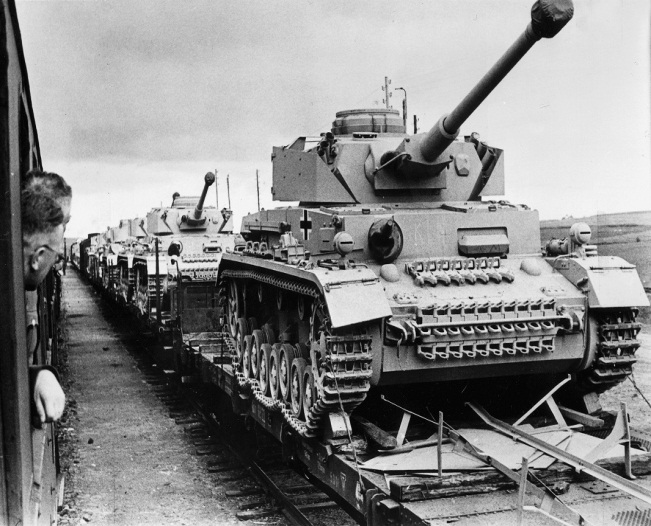 [Speaker Notes: ран]
Фашисты сжигали  деревни, бомбили  города.
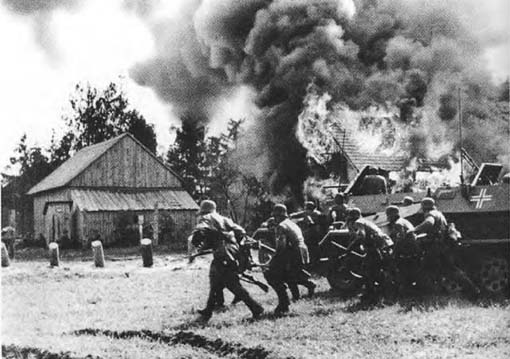 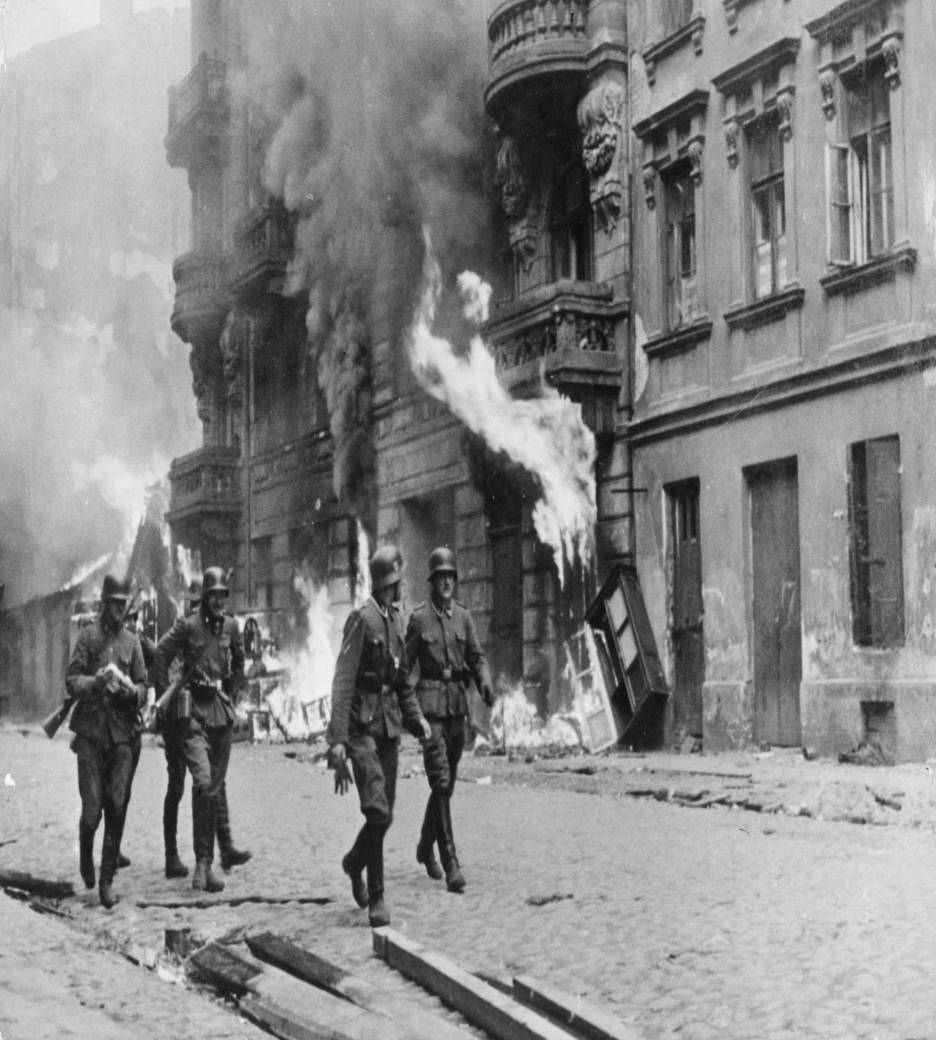 Наши солдаты и люди встали на защиту Родины. Одни взяли  в руки винтовки, автоматы и ушли сражаться с врагом.
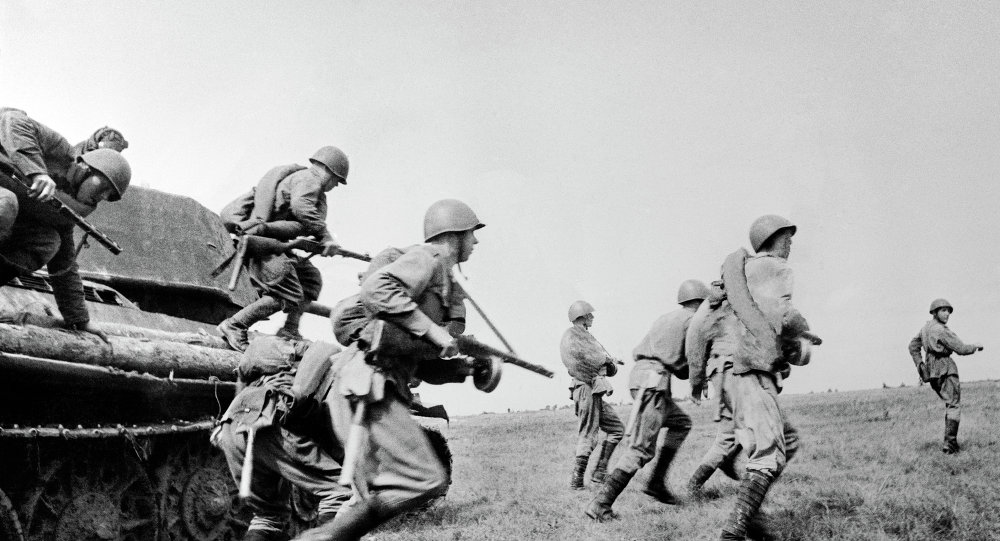 Люди ,женщины и дети  очень много работали, чтобы обеспечить едой солдат, одеждой и военной техникой: танками, пушками и боеприпасами.
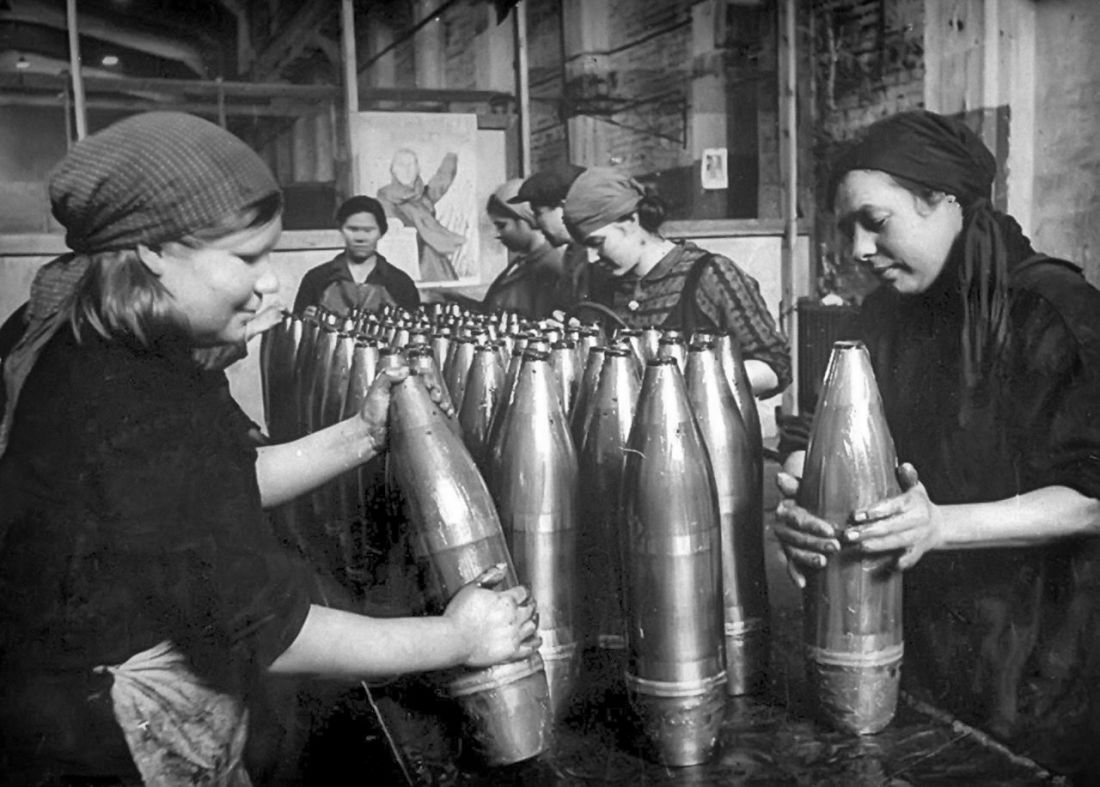 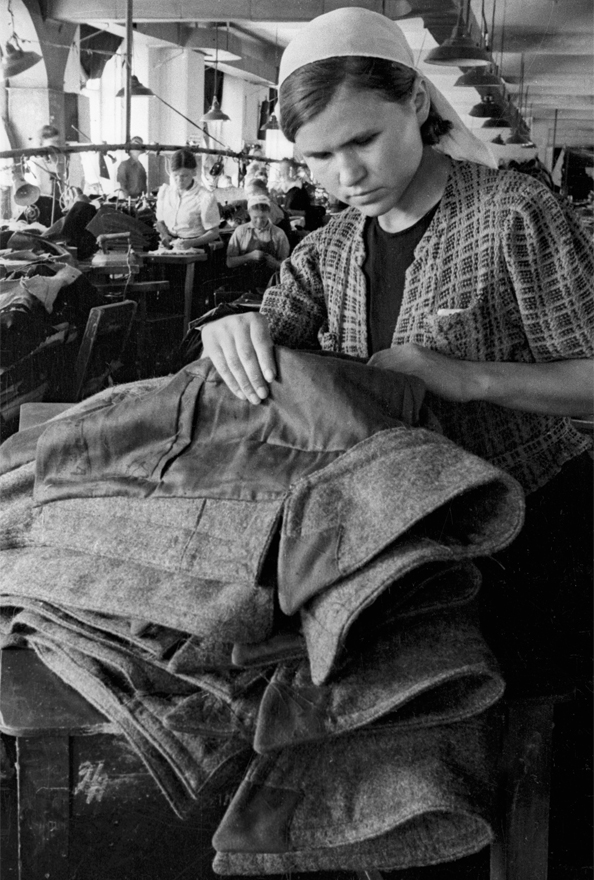 Трудовой подвиг рабочих г. Гомеля.
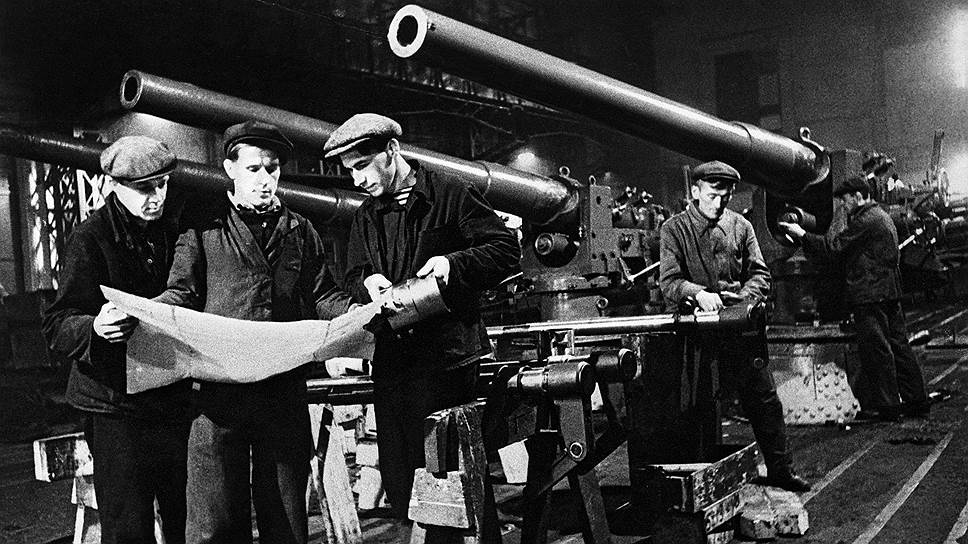 9 мая 1945 года мы победили в этой  войне.Все люди радовались Победе! И теперь каждый год в нашей стране мы отмечаем этот праздник!
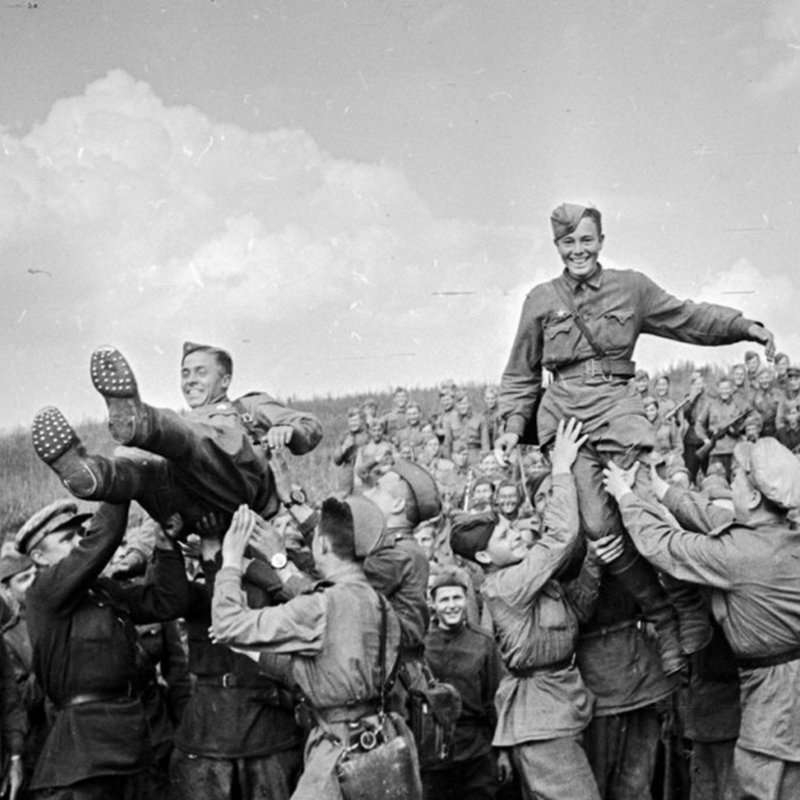 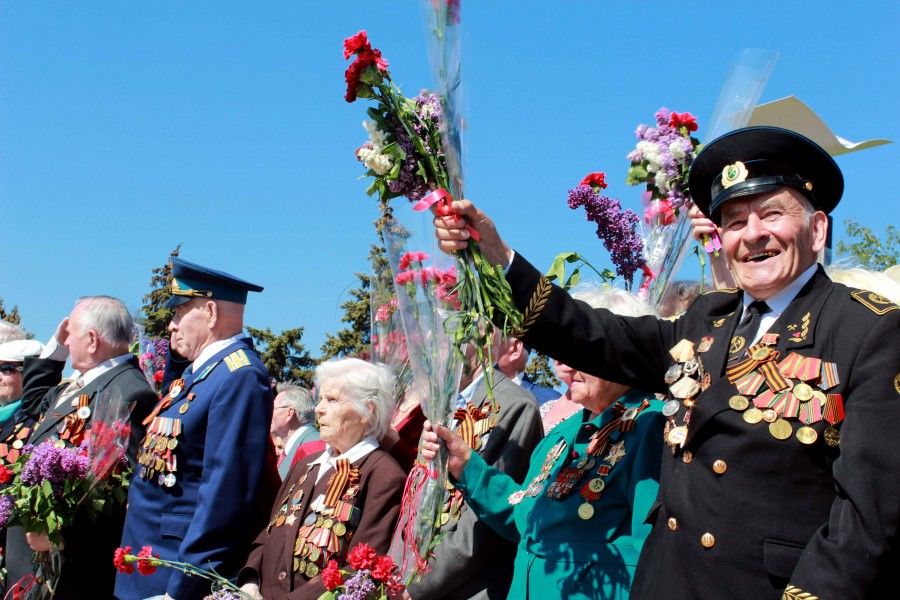 Ветераны - это те солдаты которые когда-то воевали за нас с вами. Сейчас они стали старенькие и теперь мы должны заботиться о них. 9 Мая их поздравляют, дарят цветы, говорят добрые слова.
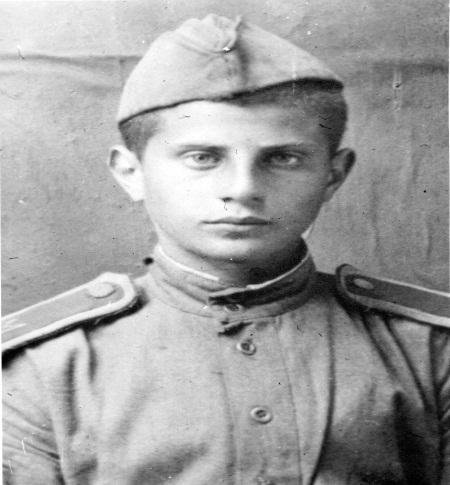 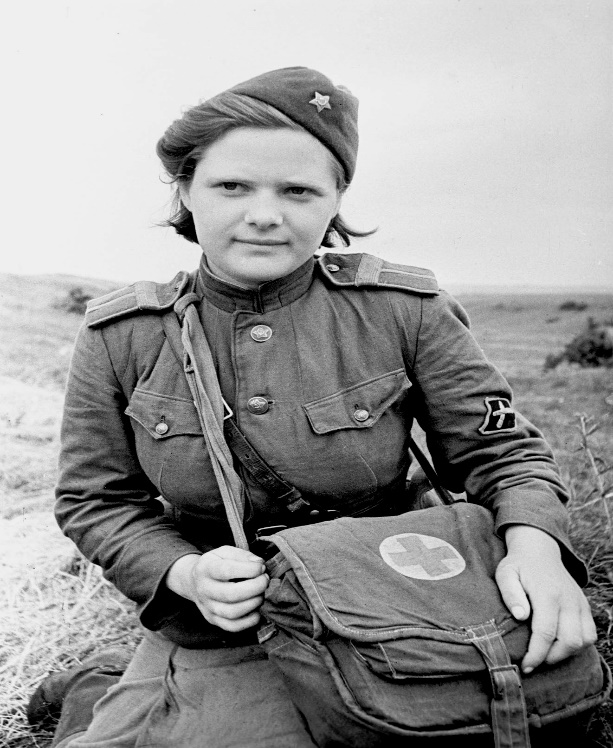 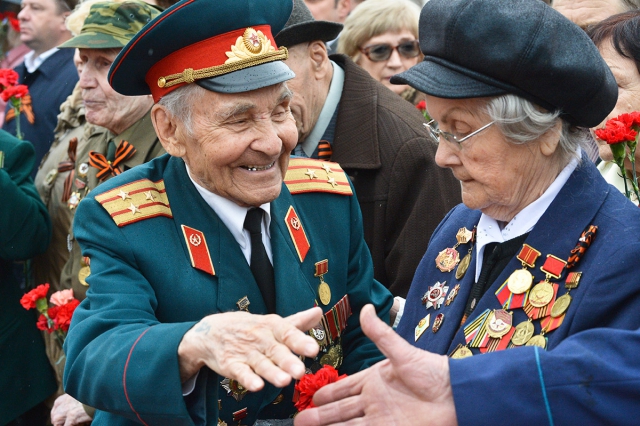 Парад! Что такое День Победы – это утренний парад! Едут танки и ракеты, марширует строй солдат.
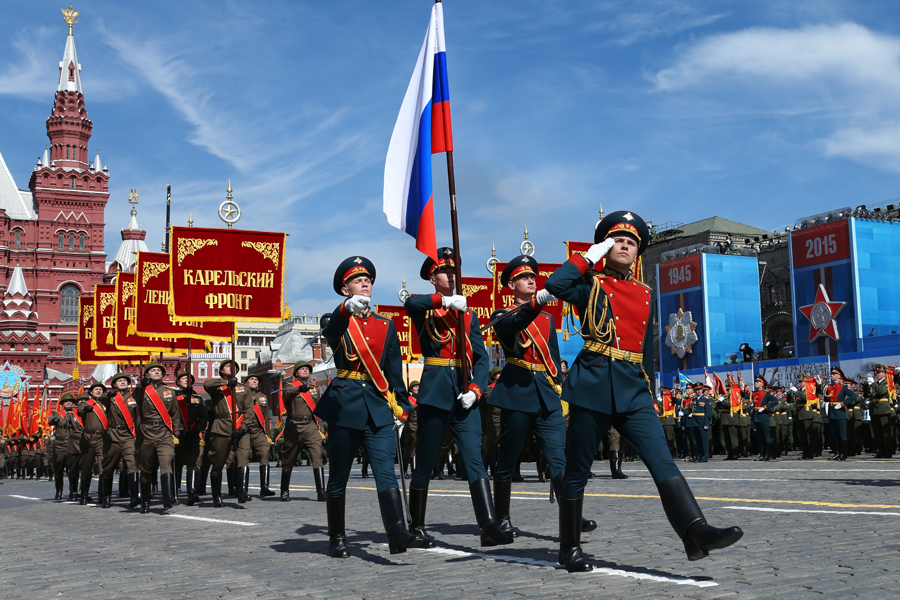 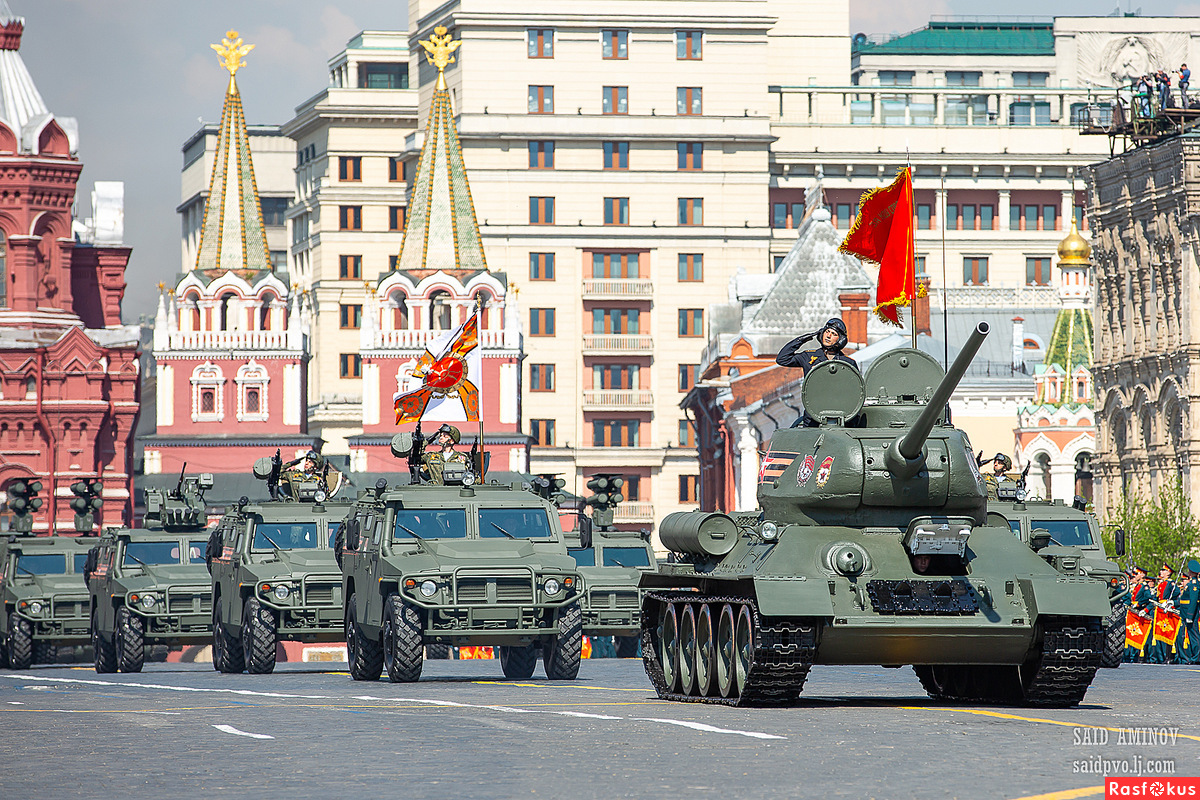 Фейерверк! (салют)Что такое День Победы? Это праздничный салют, фейерверк взлетает в небо рассыпаясь там и тут!
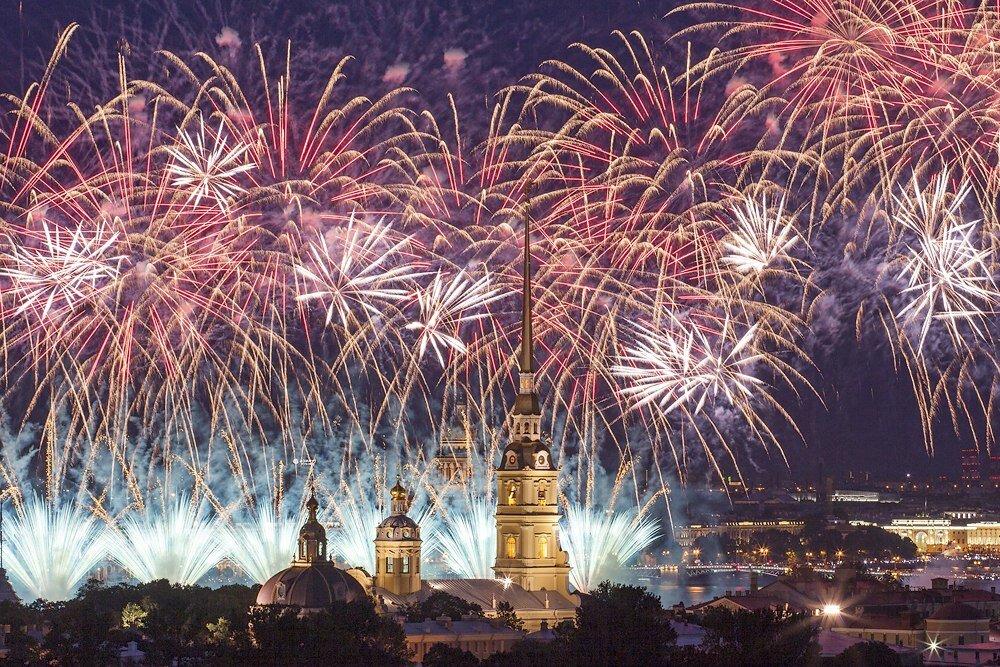 БЕЗ ВОЙНЫ.Что такое День Победы?Это песни за столом, это речи и беседы, это дедушкин альбом. Это фрукты и конфеты, это запахи весны...Что такое День Победы – это значит нет войны.
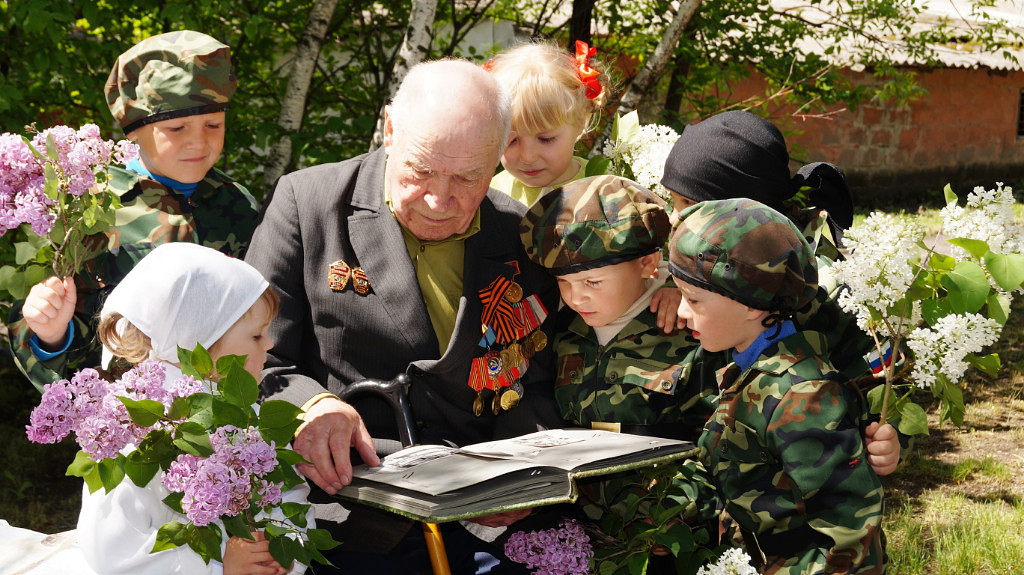 Мы всегда будем помнить о тех, кто сражался за нашу Родину, кто спас ее от фашистов.
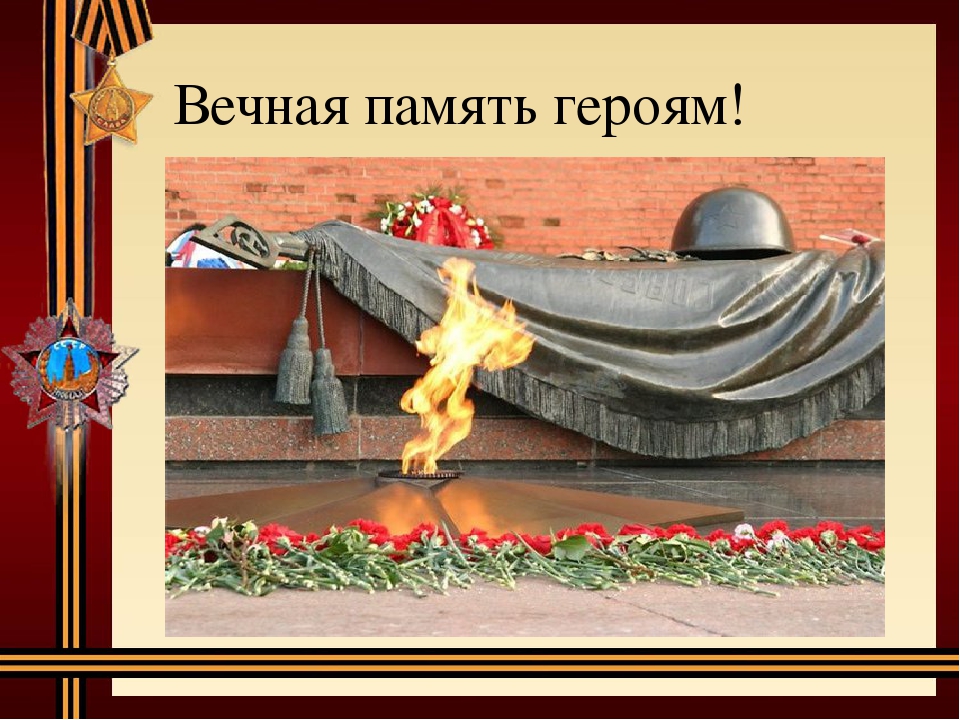